Kompleksowe usługi biogazowe dla branży rolno-spożywczej
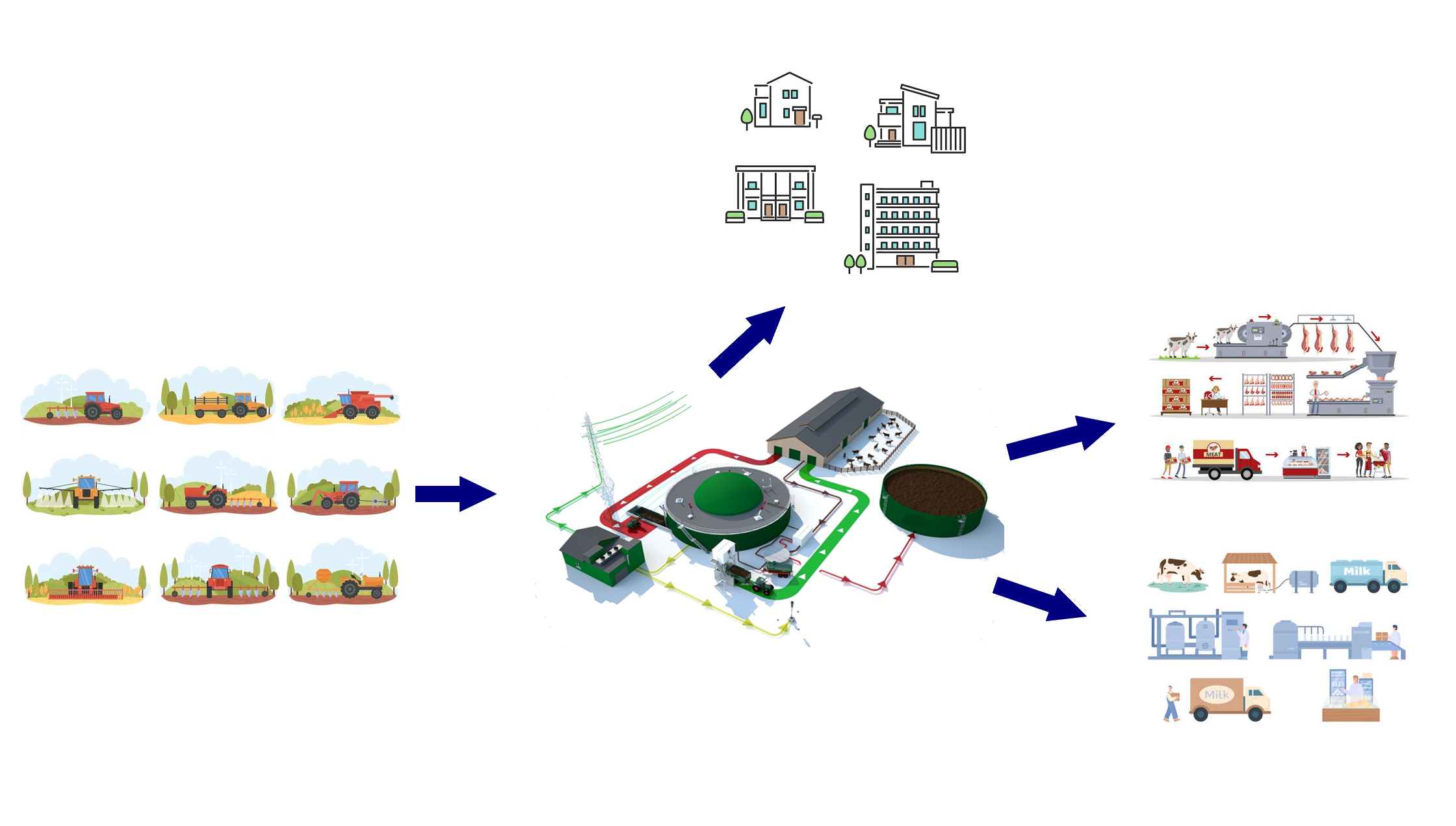 Przemysł spożywczy
Energia
Uprawy rolna
Hodowla
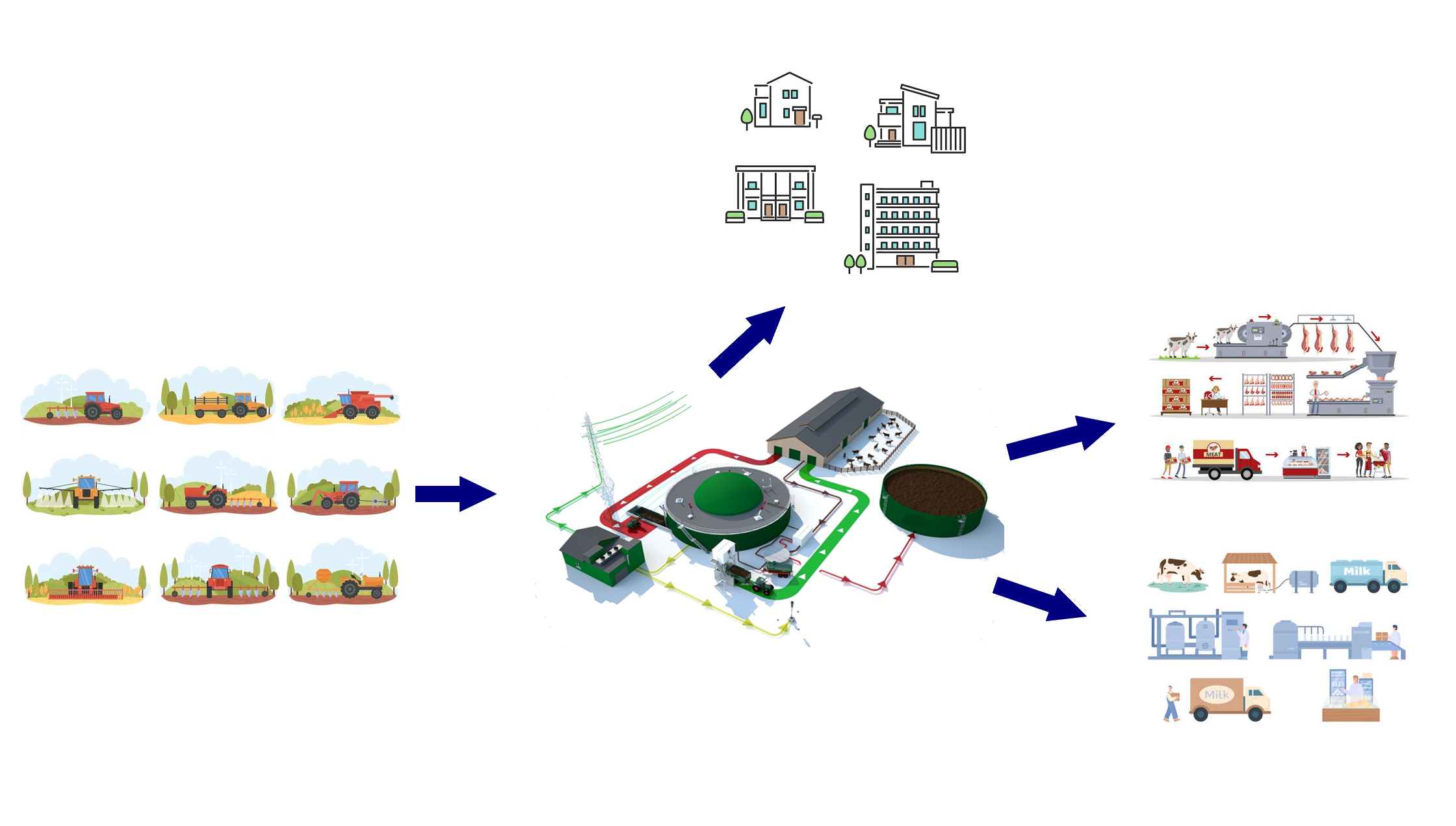 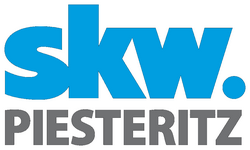 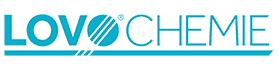 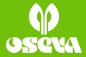 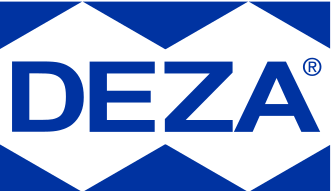 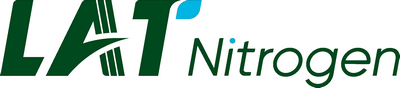 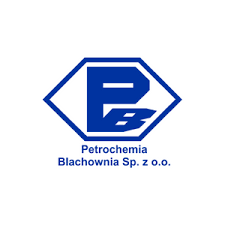 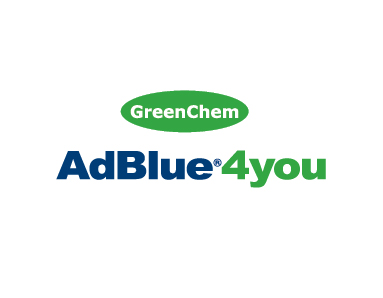 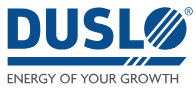 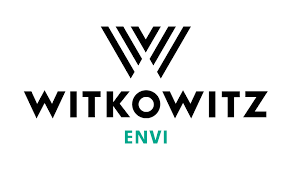 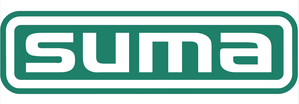 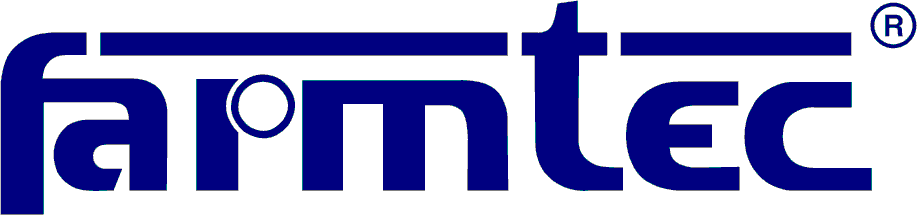 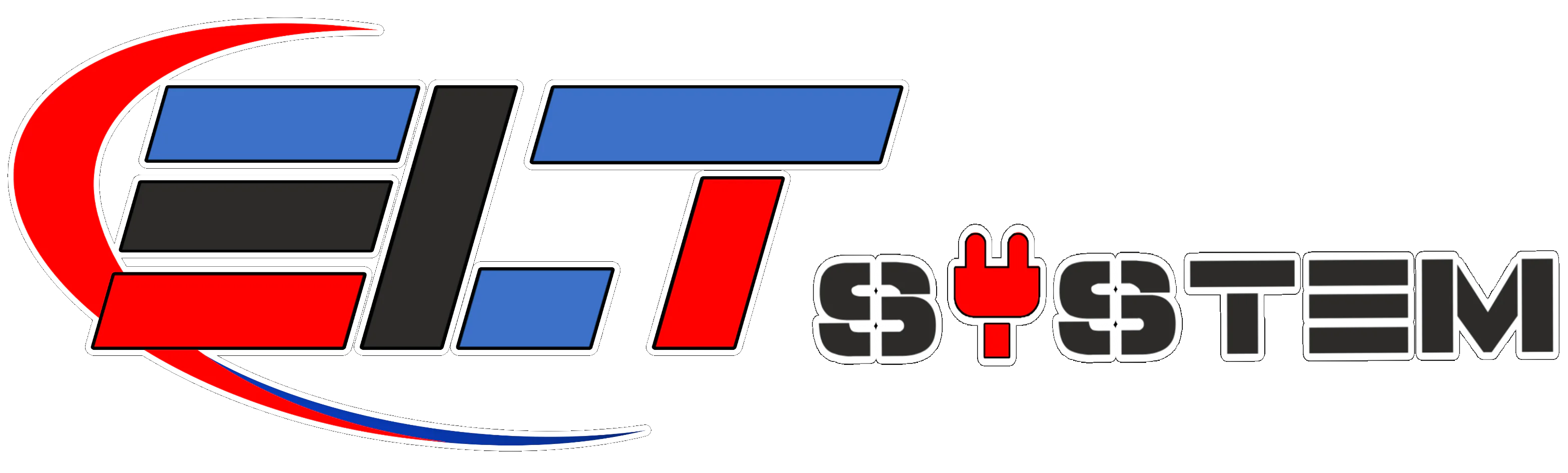 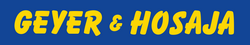 Co nas łączy ?

Kompleksowość, solidność i sprawdzone partnerstwo

Jesteśmy stabilnym partnerem dla rolników i przedsiębiorców
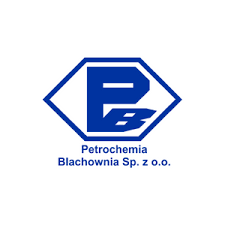 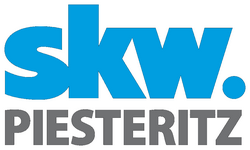 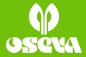 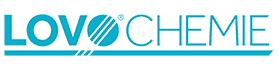 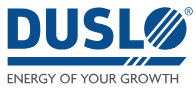 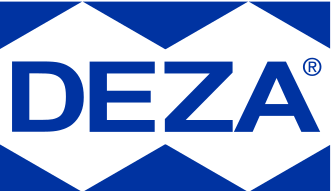 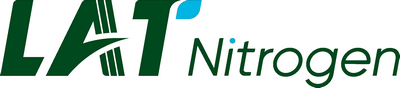 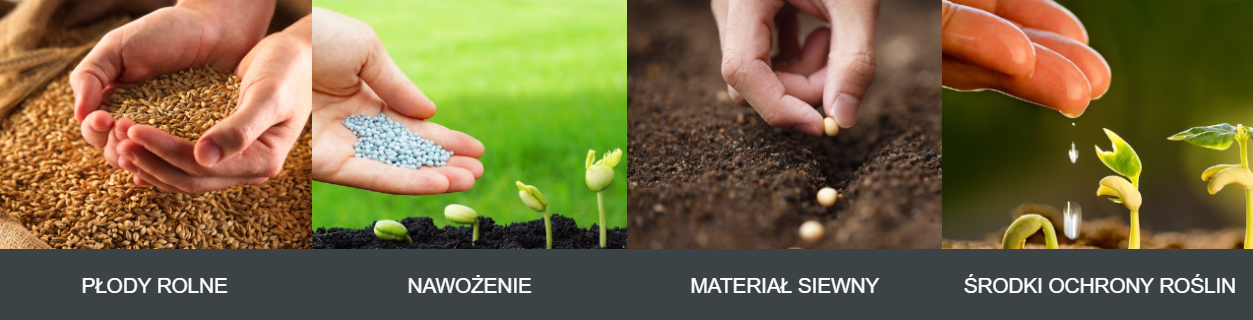 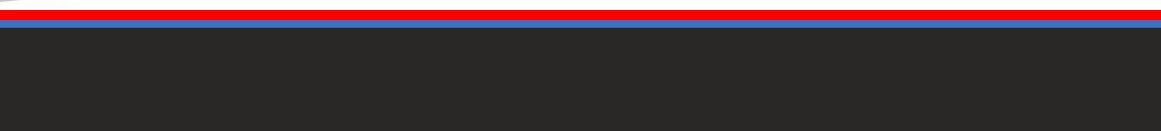 Joanna Cieślik  tel. 502 872 505    Leszek Koltun tel. 604 599 612
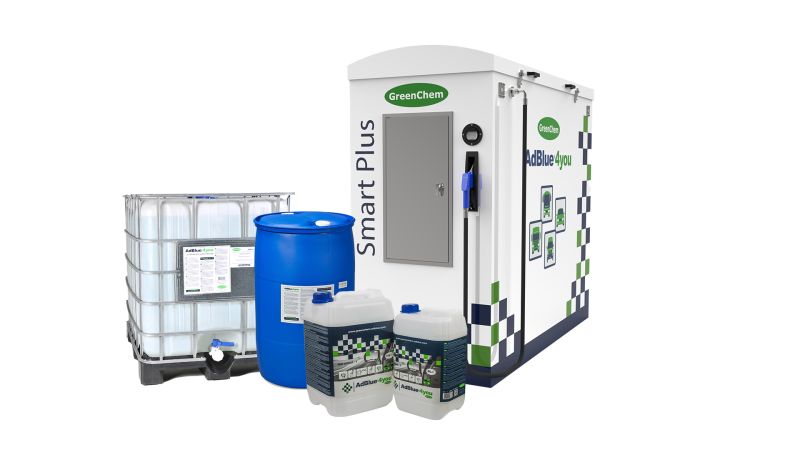 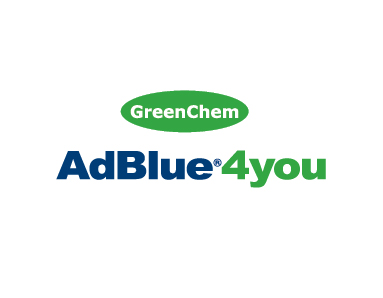 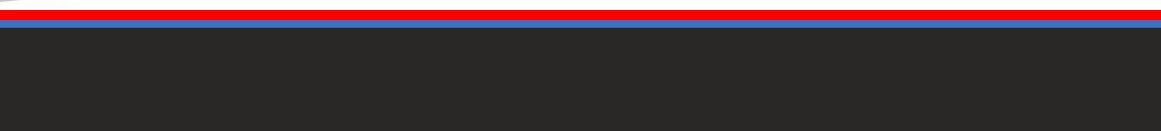 Paulina Chałupka tel. 608 689 389
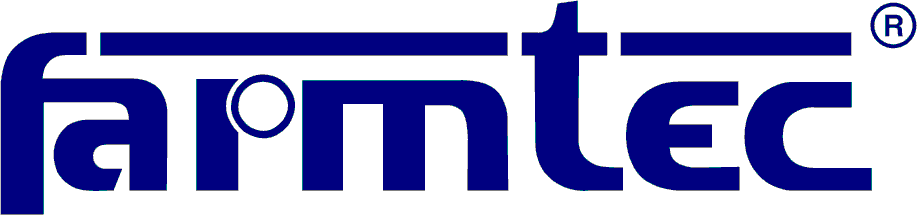 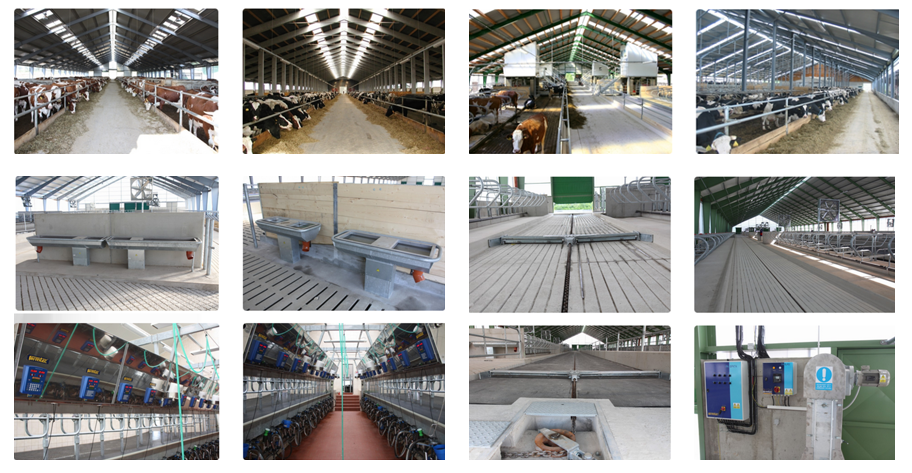 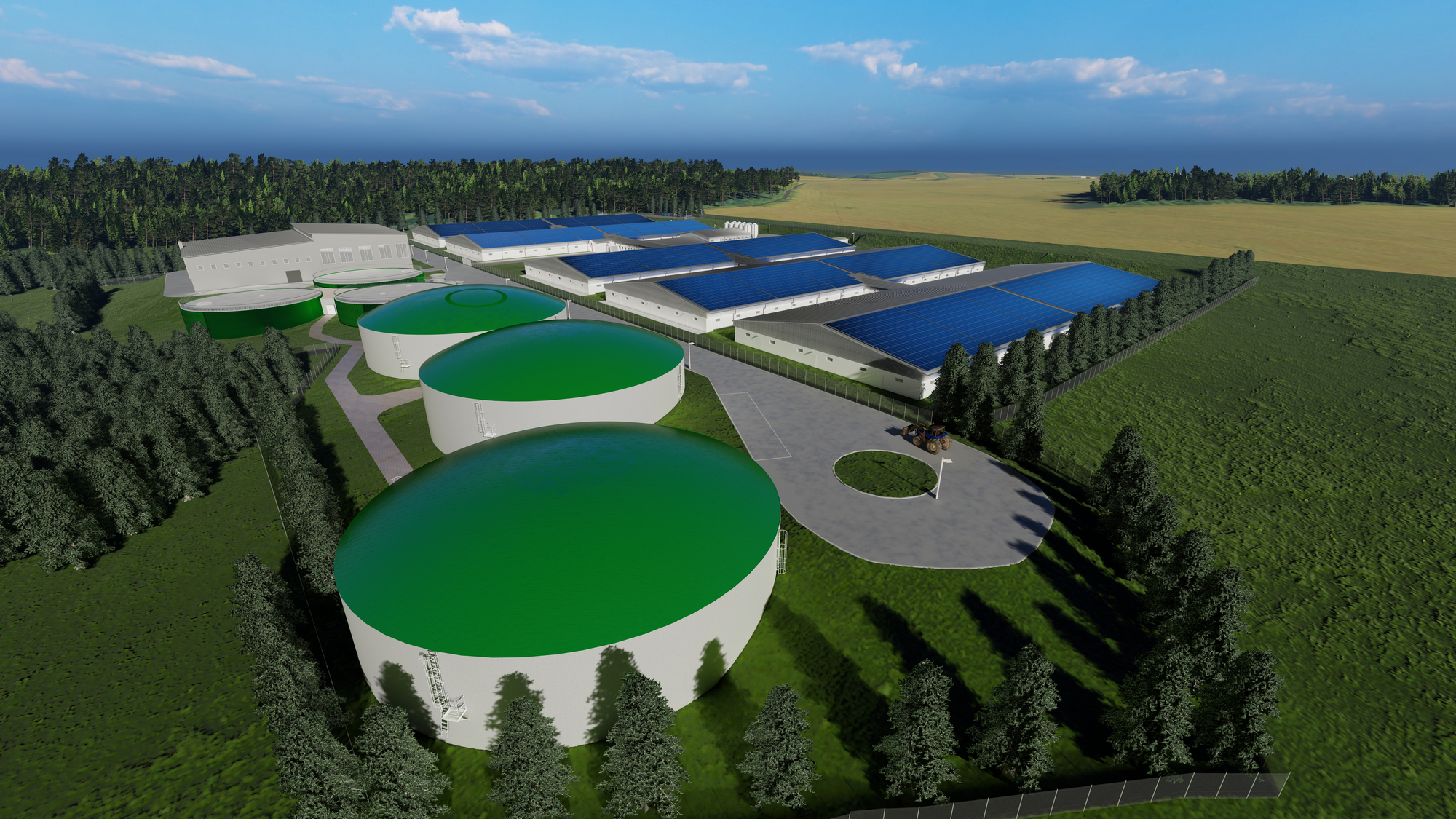 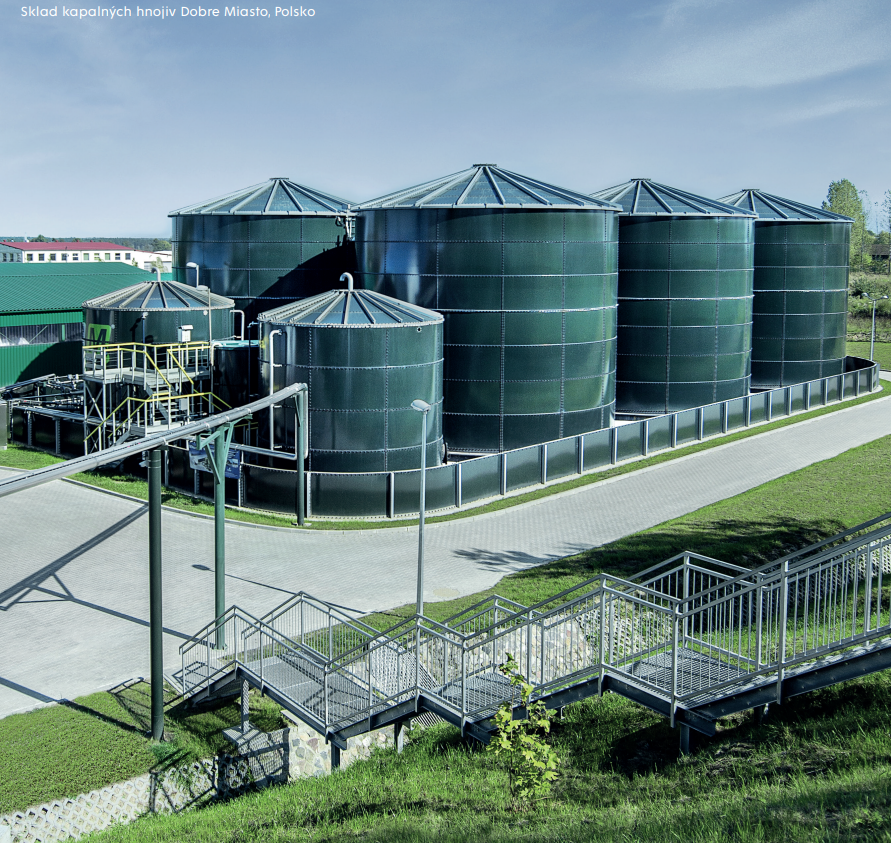 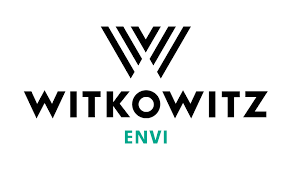 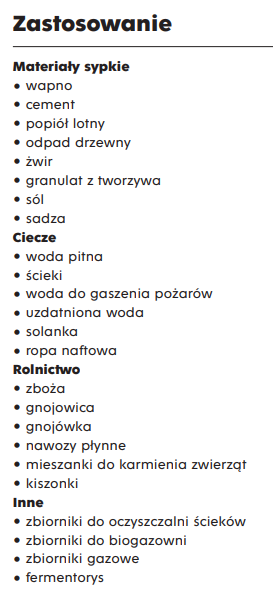 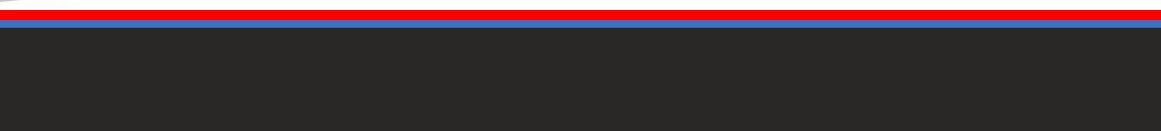 Hana Durčáková  tel. + 420 725 560 739
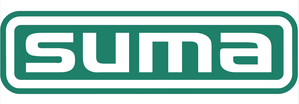 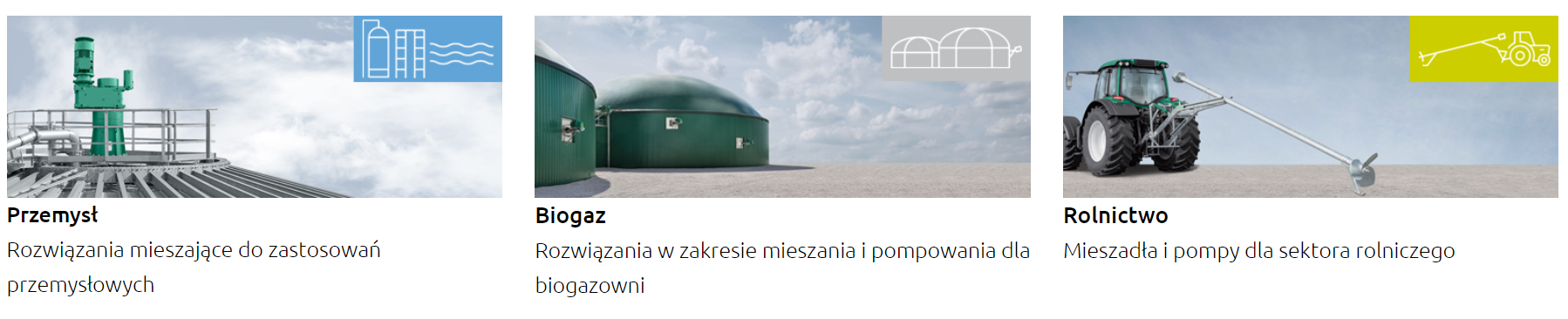 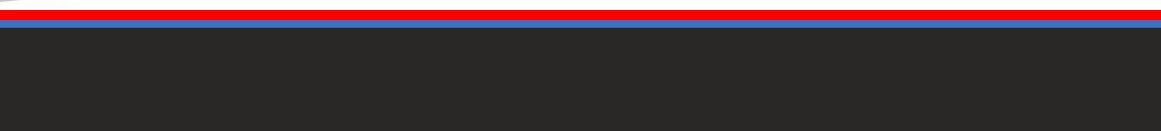 Mirosława Dyjak-Wojciechowska tel. 784 923 366
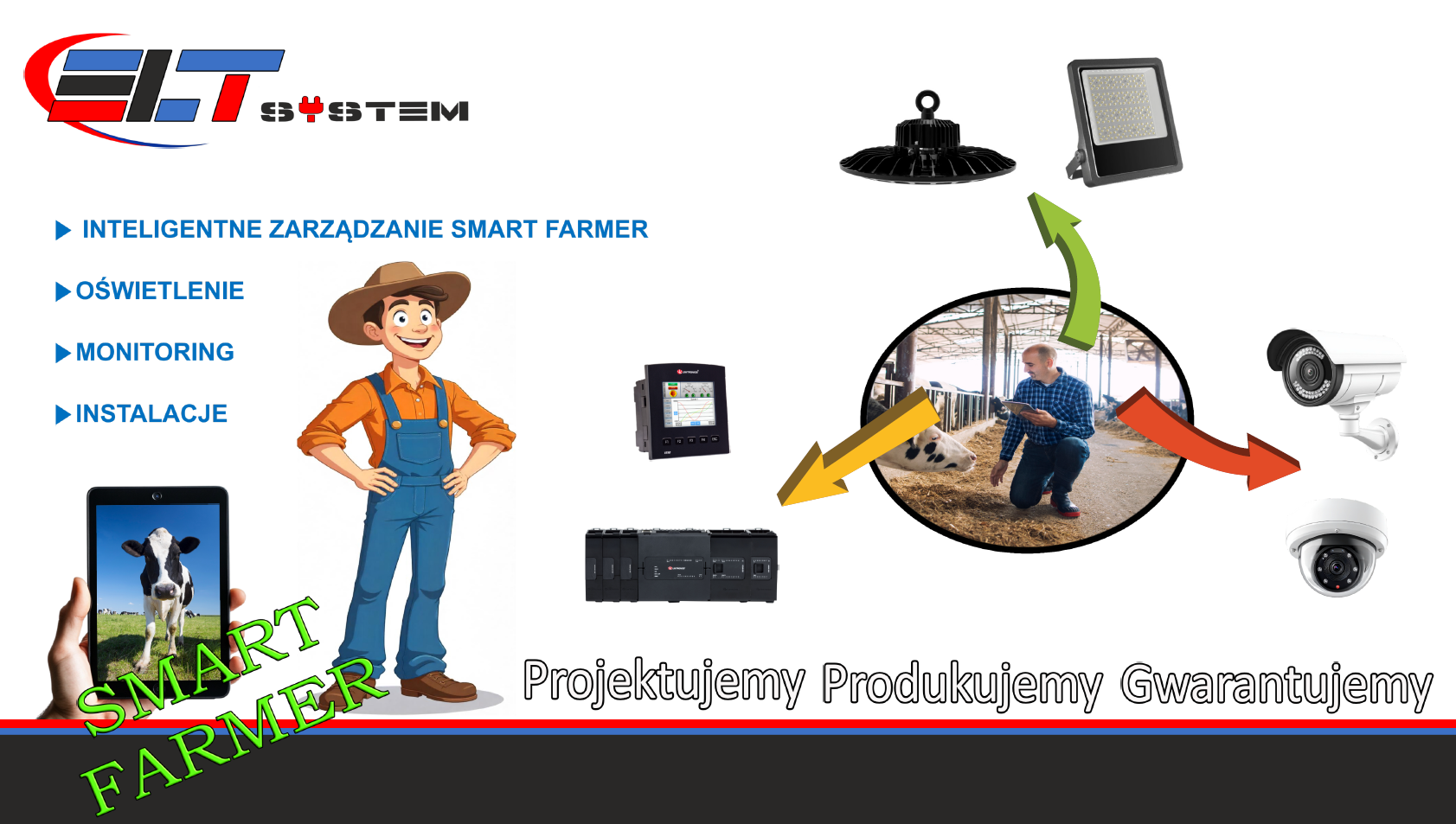 Tomasz Janiak tel. 664 059 179
Ścieżka budowy biogazowni


Koncepcja i analiza substratu ( 2-3 miesiące)

Pozwolenia (WZ, przyłącze itp.) (średnio 6 miesięcy)

Projekt, zgody na budowę ( 3-6 miesięcy)

Budowa ( 9 miesięcy)

Uruchomienie ( 3 miesiące)
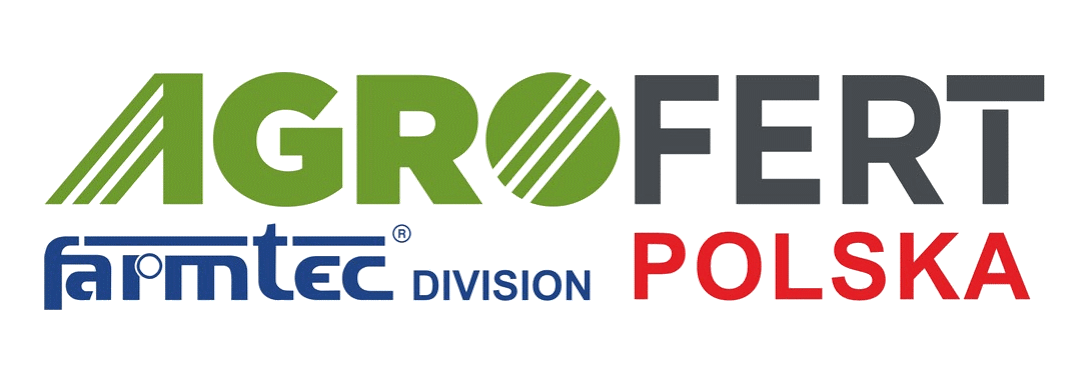 Inwestycje pod klucz
Ścieżka budowy biogazowni


Koncepcja i analiza substratu ( 2-3 miesiące)
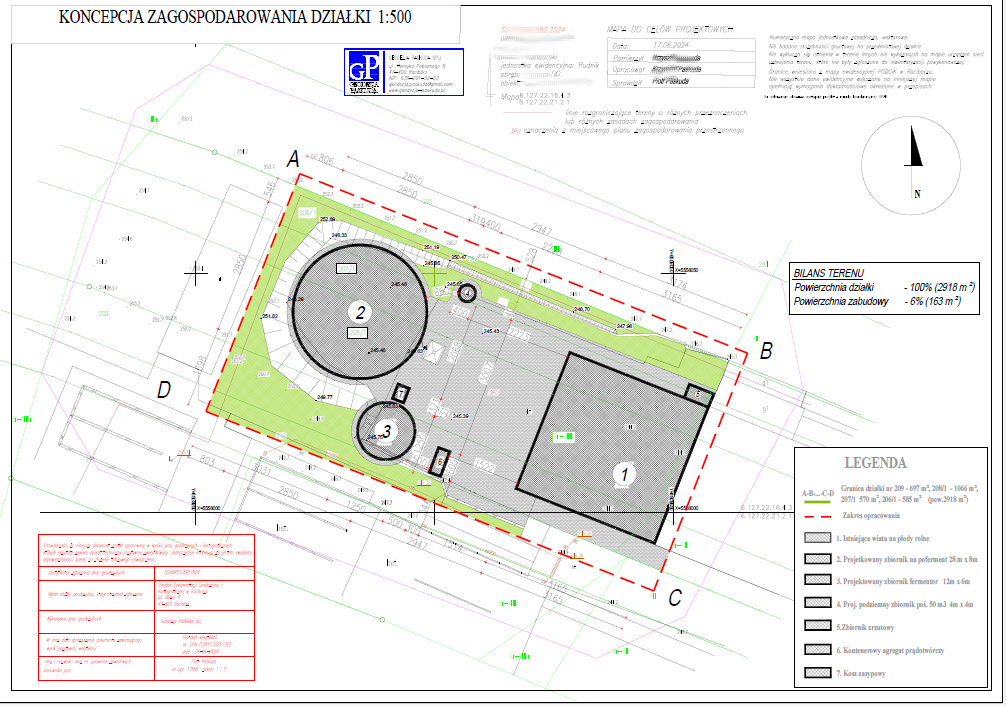 Bezpieczeństwo inwestycji
min. 70% substratu od 1 podmiotu
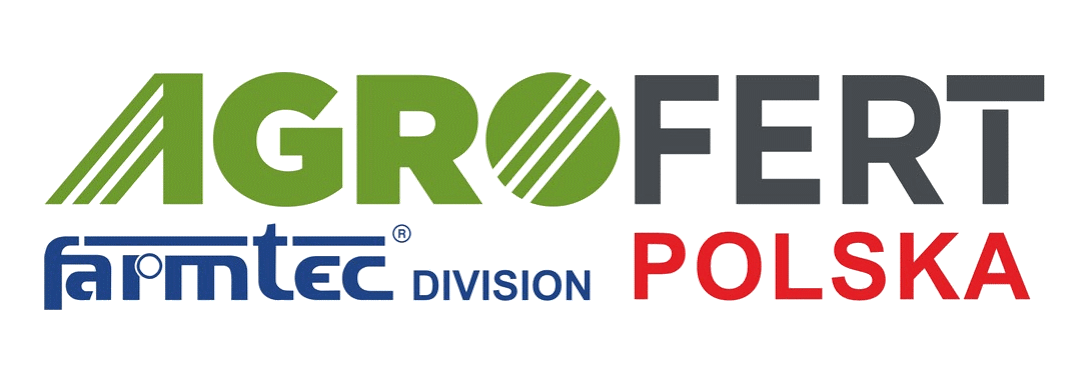 Inwestycje pod klucz
Koszt: 
mikrobiogazownia 50kW 3-4 mln PLN
biogazownia 0,5 MW od 15 mln PLN
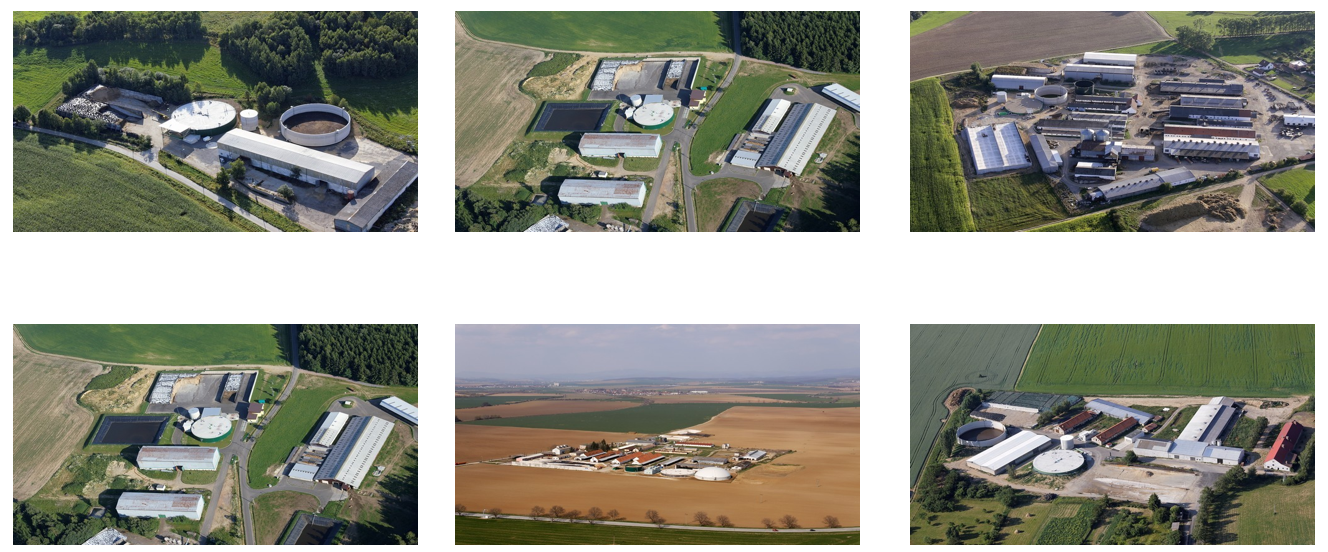 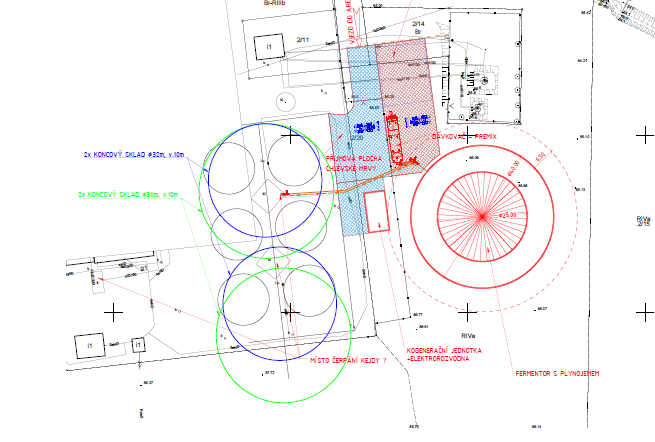 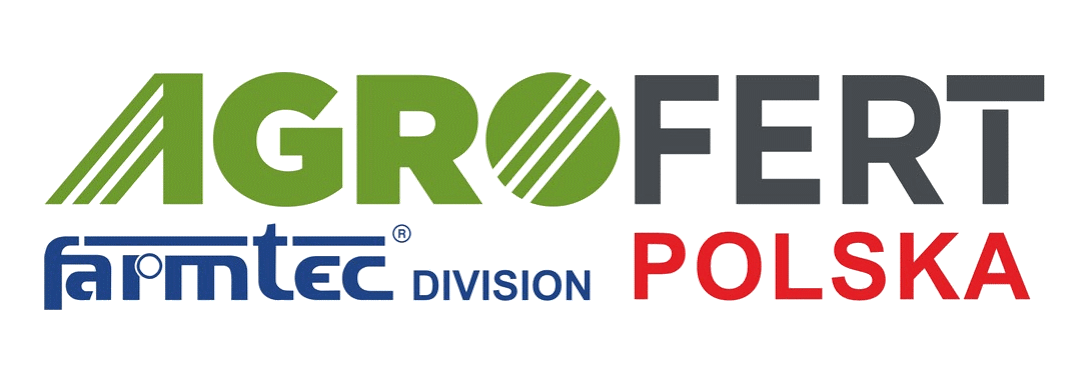 Inwestycje pod klucz
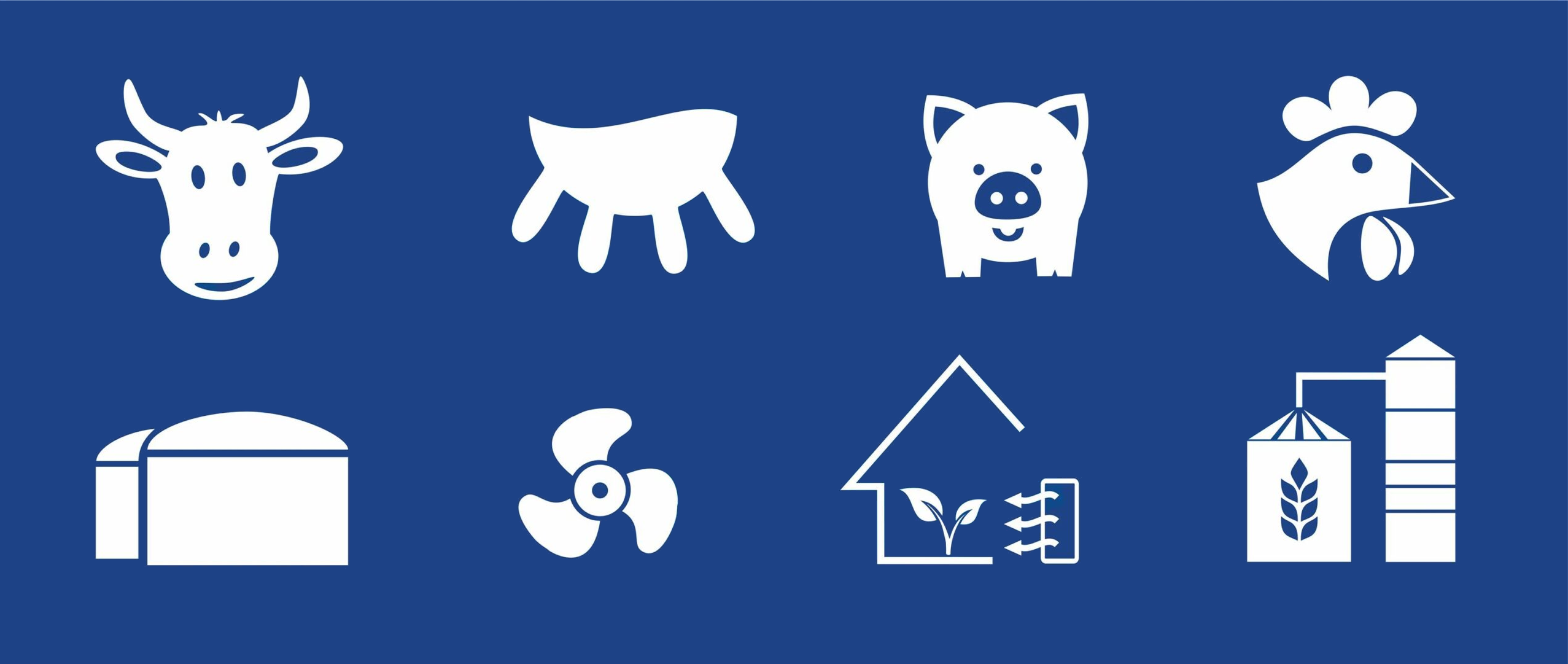 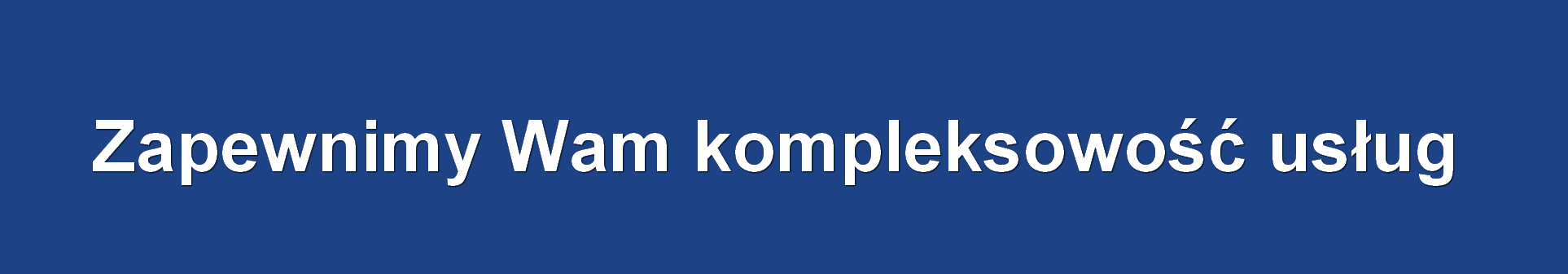 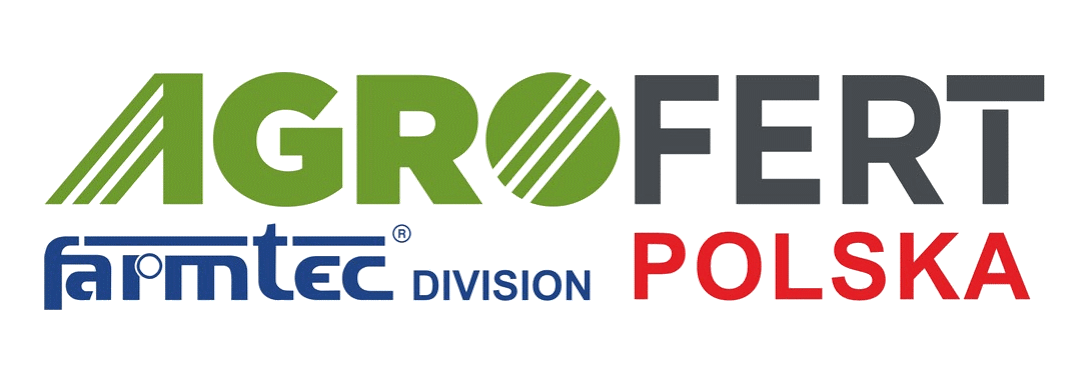 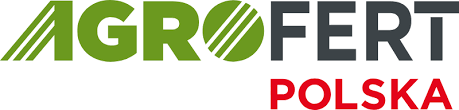 Sebastian Gregorczyk 
tel. 574 695 057

sebastian.gregorczyk@agrofertpolska.pl
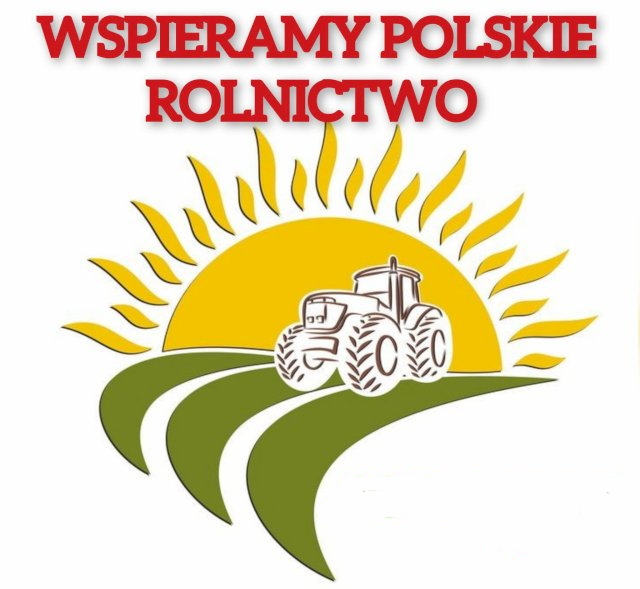 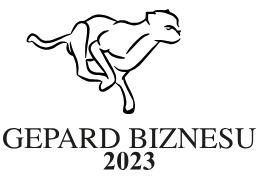 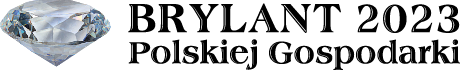